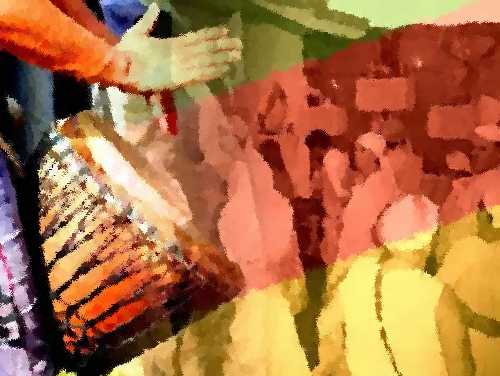 A Cozinha é a Base da Religião: a culinária ritual no Batuque do Rio Grande do Sul
Norton F. Corrêa
Introdução
Colonização do Rio Grande do Sul 
Formação da população gaúcha 
Batuque: religião de origem africana (sudanesa), característica do RS
Os alimentos assumem importância crucial no batuque 
Preparo das comidas de rituais reservado aos adeptos da religião
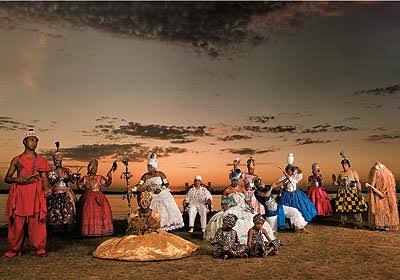 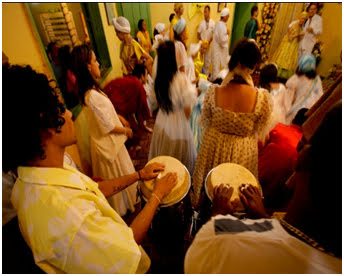 As Comidas no Batuque
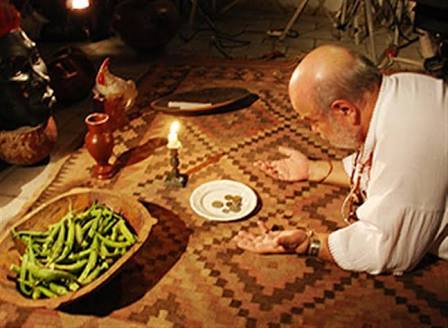 As divindades cultuadas no batuque, os orixás, possuem características humanas  
Deuses e eguns "comem"
Processo e graus de iniciação  
Provas de possessão  
Alimento como elemento de divisão entre mundo natural e sobrenatural
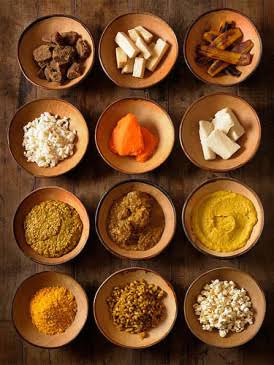 Alimento e seu consumo
Os filiados ao batuque dividem as comidas em “de obrigação” e “brasileiras”
Relacionado ao fato de se enxergarem como pertencentes à nação africana, decorrente da exclusão da cidadania sofrida até hoje
Casa de batuque como complexo de alimentação em larga escala - separação entre o mundano e o sagrado
Cozinheira com grande prestígio
Dimensão do banquete oferecido tem relação com o prestígio social da casa que recebe
Refeição distingue o papel social (iniciados/não iniciados)
Comida com papel central: refeição como afirmador de cultura
A Comida no Culto dos Mortos
A comida é um fator-chave tanto para atrair como para afastar os mortos.
Consumo ritual de comidas
Separação rigorosa dos recipientes de consumo dos vivos e dos mortos (risco de ser “levado”)
Sacrifício de animais           metade direita: humanos vivos
                                                    metade esquerda: mortos
Comer alimentos destinados ao egum = morte
Missas

Bebidas alcoólicas 

Café com leite + aperitivos

Não pode deixar restos = morte

Separação dos vivos e eguns

Limpeza mística: esfregar aves vivas e milho torrado (elimina o contágio do morto)
As Comidas Sagradas
Amalá
Pipoca
Varia conforme ao orixá que é oferecido

É oferecido para humanos também
Para Xapanã e Ogum
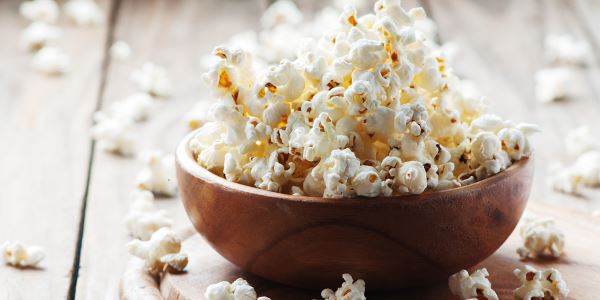 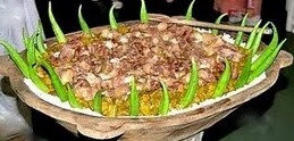 Churrasco
Fervido
Comida de eguns

Também servido aos humanos
Preferência pela costela com farinha de mandioca
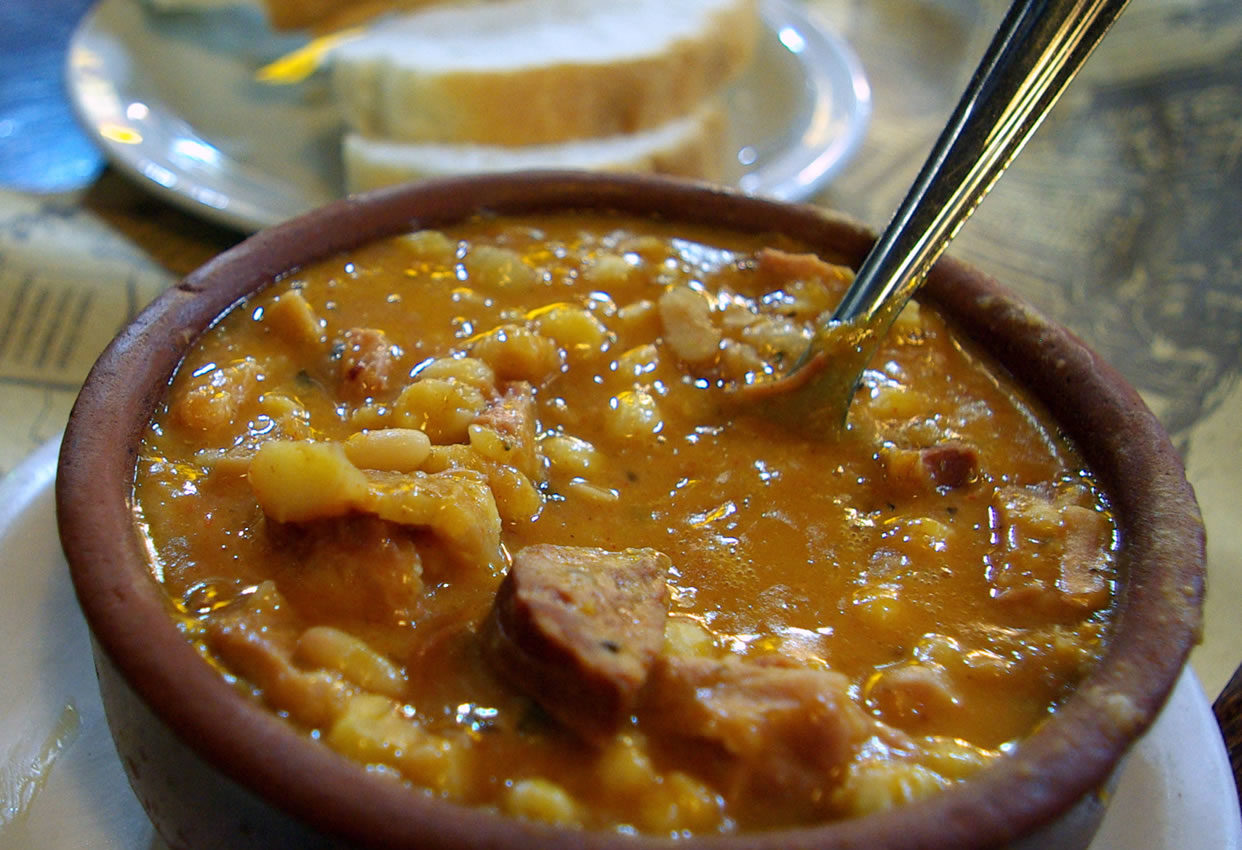 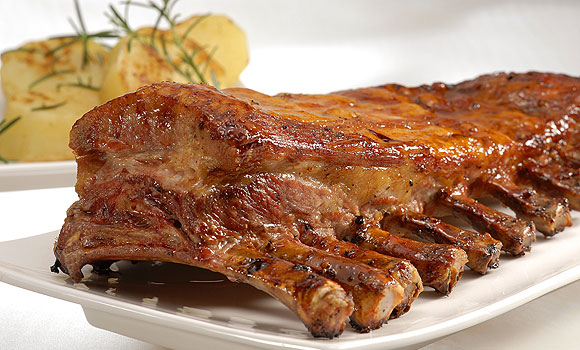 Arroz com galinha
Frutas
Servida em rituais
As frutas pertecem a Oxum (dona da quitanda)
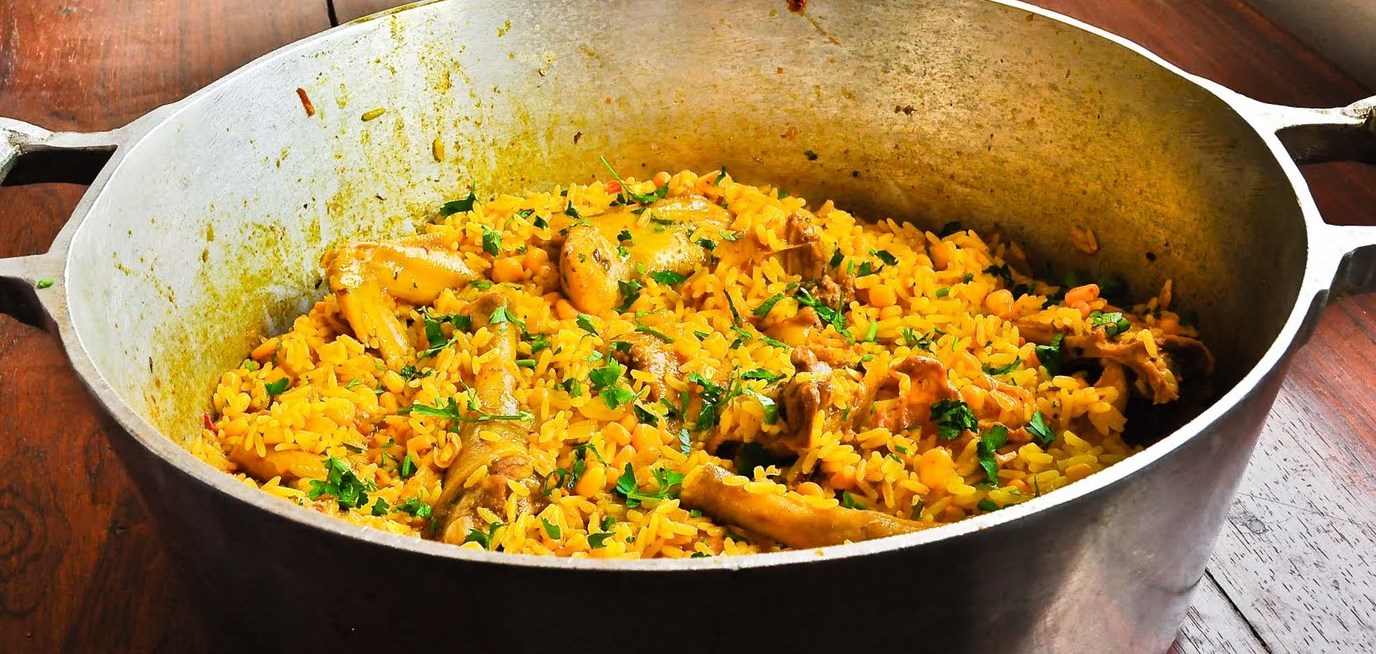 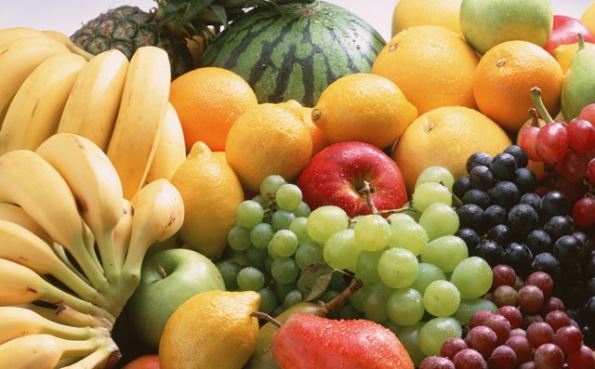 Alimento e Feitiçaria
A feitiçaria pode ser usada para:
Curar-se de doenças
Livrar-se de malefícios causados ou não por outros.
Remover empecilhos que surgem no caminho
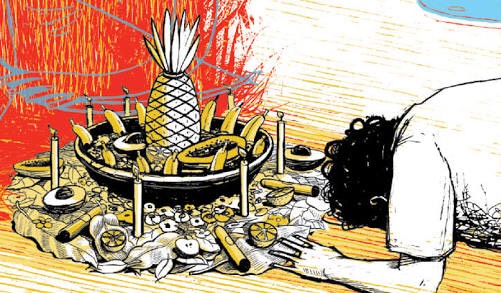 “A comida tem papel fundamental no feitiço, funcionando como uma pedra de toque que determina uma inversão na ordem natural das coisas.”
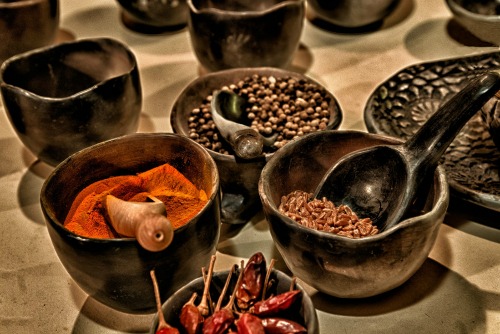 A contradição na personalidade atribuída aos orixás
Por um lado são oniscientes, poderosos e justos
Por outro são ingênuos o suficiente para se deixarem ser enganados pelos homens durante feitiços
Existem dois motivos de oferenda:
As oferendas “de bem” que se constituí de elementos, alimentos e símbolos que o orixá gosta, em troca de proteção, ajuda e cura.
Os feitiços perigosos, nos quais os alimentos têm seus ingredientes e sua forma de preparo alteradas de modo a incluir elementos perigosos, venenosos ou que os orixás não gostam. A pessoa oferece essa ofensa, dizendo que não foi ele quem fez, mas sim aquele que quer prejudicar e como resultado o orixá ou o egum se vinga da vítima.
Alimento e Saúde
Para o Batuque existem duas categorias de doença:	

As do corpo, que devem ser tratadas por médicos.

As da alma, que devem ser tratadas com religião.
Motivos:
Desproteção espiritual
Castigo vindo do orixá
Inveja
“Olho-grande”
Feitiçaria
Considerações finais
Culinária ritual permite conclusões:
Ogum - churrasco
Oxum - polenta
Bará - batatas
Rio Grande do Sul
Reflexo da sociedade rio grandense: influências culturais
Território social
Distinção entre vivos, mortos deidades
Culinária como chave mestre da interação religiosa
“Cozinha e a base da religião”